Introduction To Histology And Cell Structure
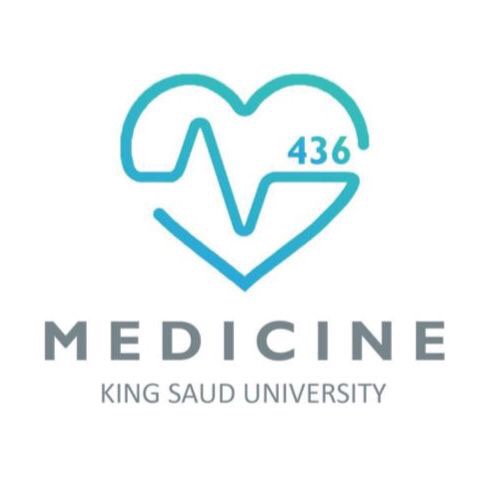 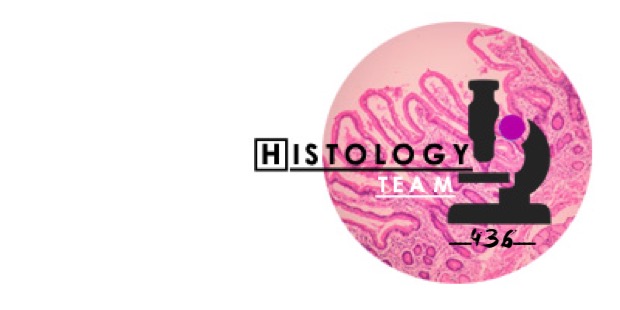 Content & Objectives :
In this lectures you are expected to learn :
What is Histology and how it is studied ?
Composition of the cell :
 Light microscopic (L/M) & Electron microscopic (E/M)
Function of each component :
Nucleus 
Cytoplasm 
Organelles : 
membranous and non-membranous.
inclusions
Introduction
Histology is the microscopic study of normal tissues. 
Types of Microscopes :
Light microscope (colored)
Electron microscope ( black & white)
Thin sections are cut and mounted on glass slides, sections are then stained with hematoxylin (H) and eosin (E).
Nucleus is always blue (basophilic).
Cytoplasm may be red (acidophilic) or blue (basophilic).
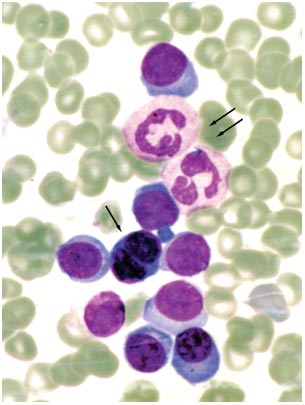 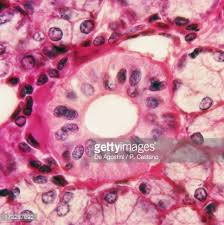 THE CELL
Is the structural & functional unit of all living tissues.

Cell have different shapes & sizes .

The cell is made of :
Nucleus.
Cytoplasm .
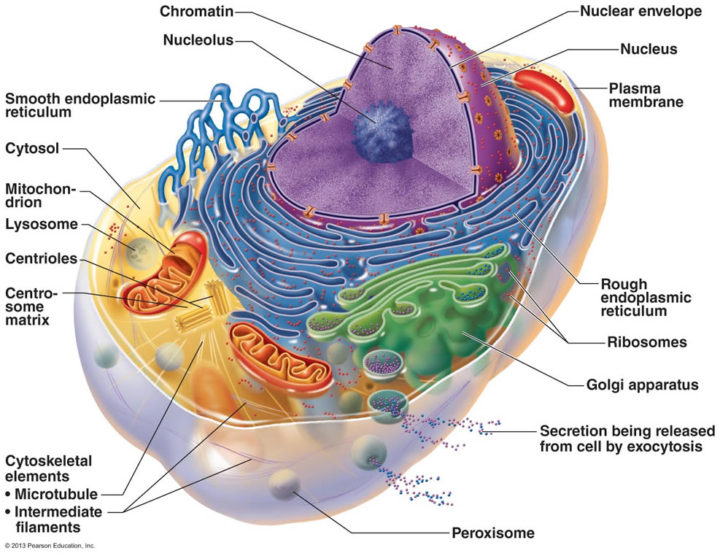 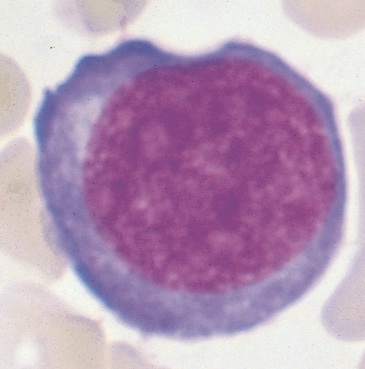 Body         System       Organ        Tissue       Cell
Nucleus (E/M)
Formed of : 
Chromatin .
Nucleolus .
Nucleoplasm .
nuclear envelope
Functions:
it is essential for vitality and division of the cell.
It is the site of storage of genetic information.
It is the site of formation of the three types of RNA .
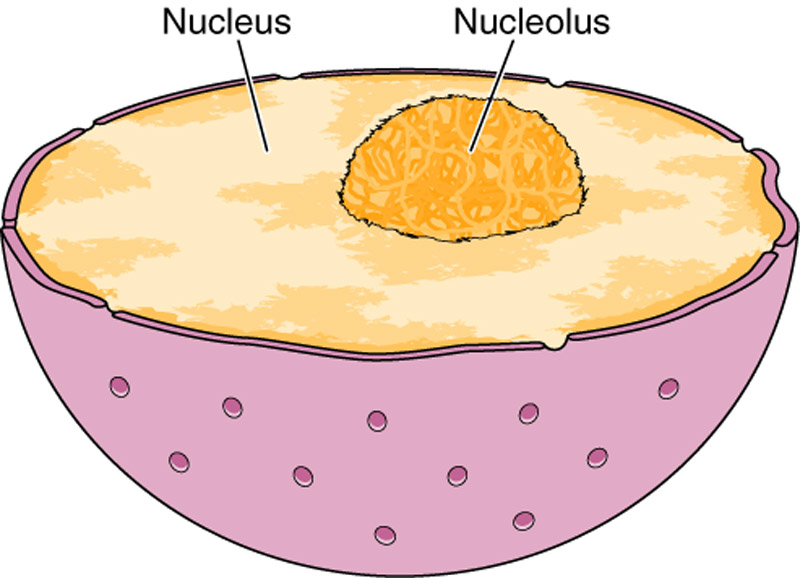 Nucleus
Shapes of Nuclei :
Appearance of Nuclei:
(1) Dark Nucleus (Deeply-stained nucleus) Deeply basophilic Nucleus.




(2) Vesicular (open face) Nucleus.
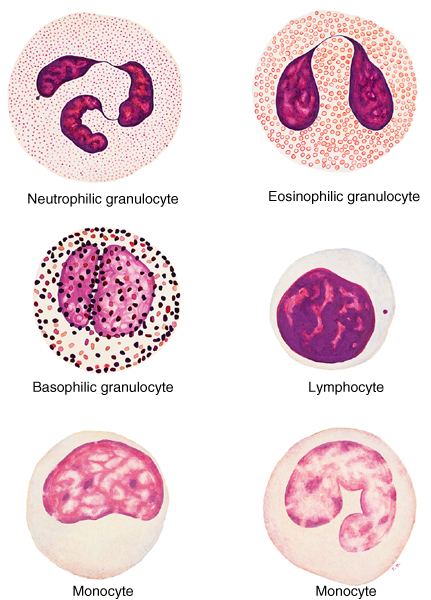 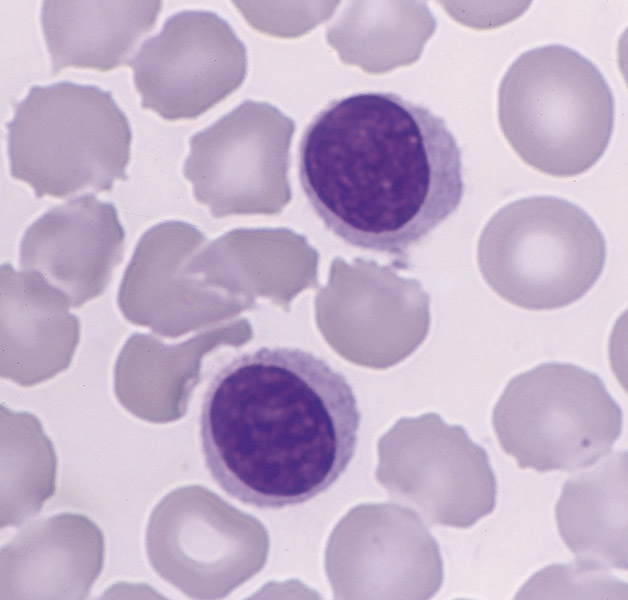 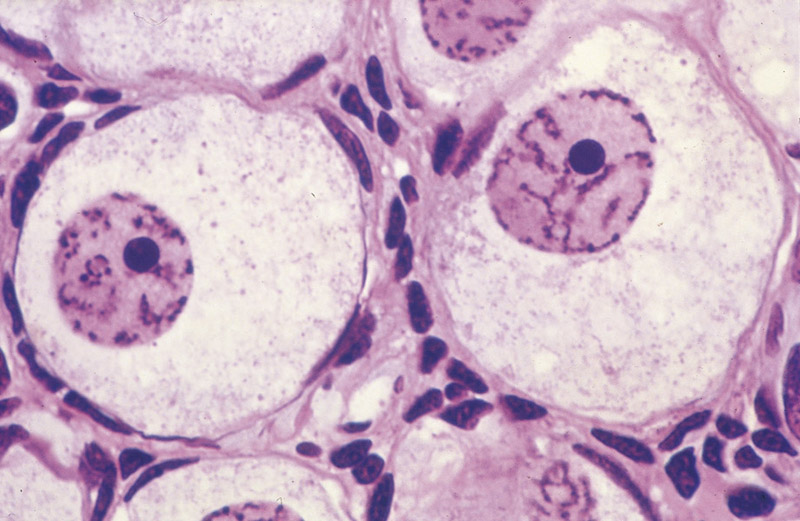 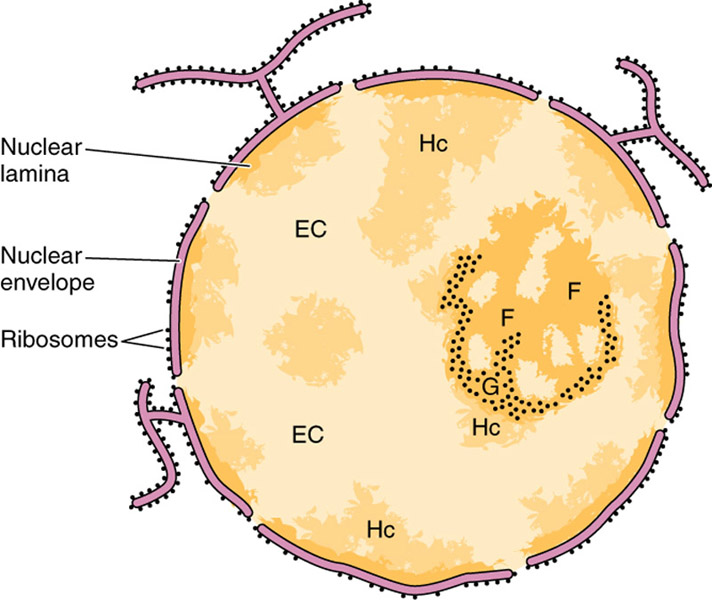 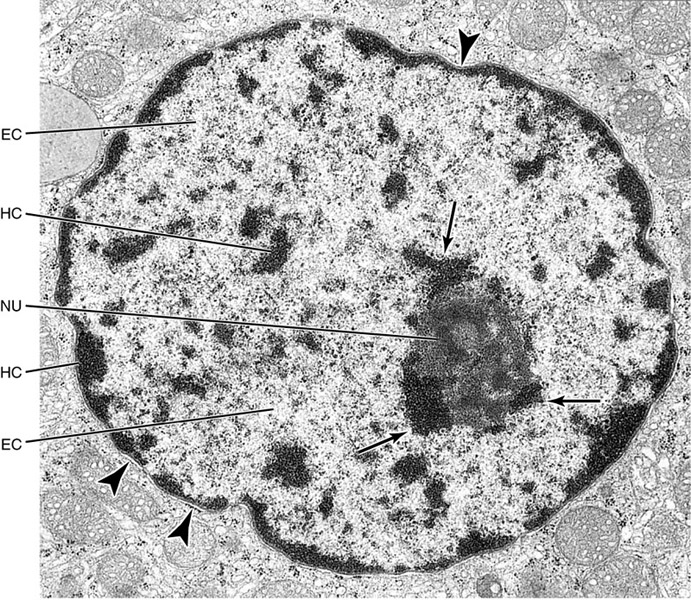 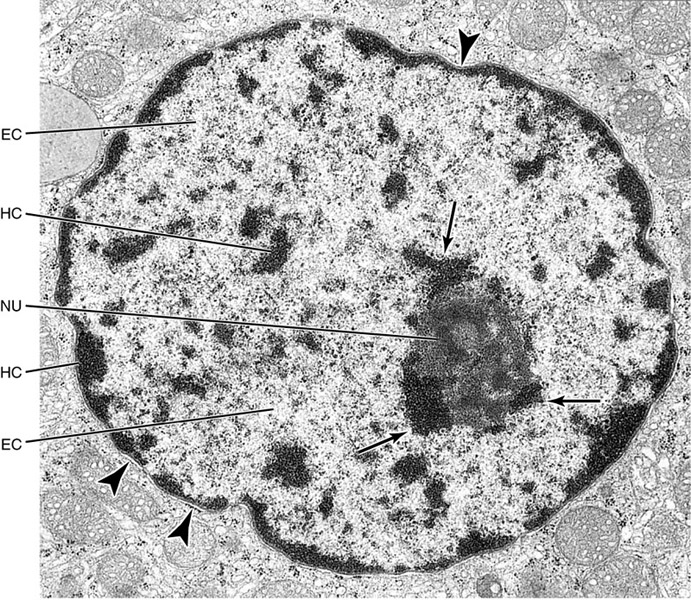 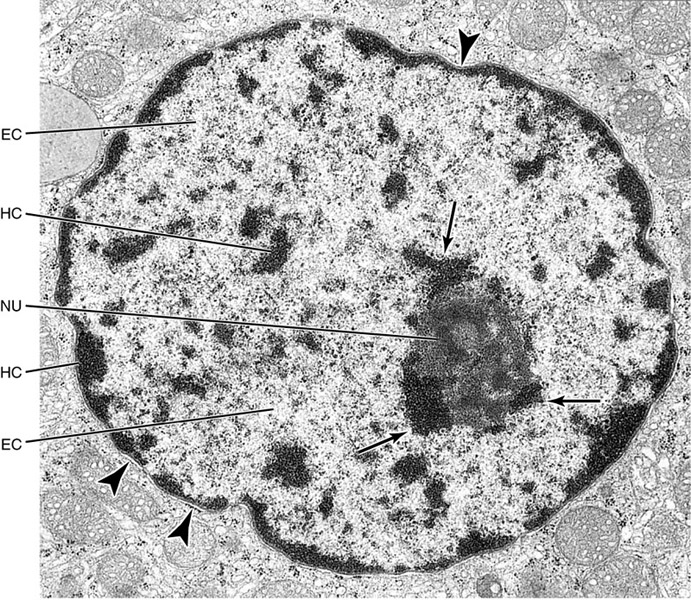 SEX CHROMATINS (Barr Body)
A dark stained mass of chromatin, usually adherent to the inner aspect of the nuclear envelope of female somatic cells
     e.g. Buccal epithelial cells.
A drumstick mass protruding from the nucleus of neutrophils.
Represents one of the two X chromosomes which is inactive (condensed) in normal female .
Seen in normal female cells.
Absent in females with Turner’s syndrome XO.
Seen in males with Klinefelter’s syndrome XXY.
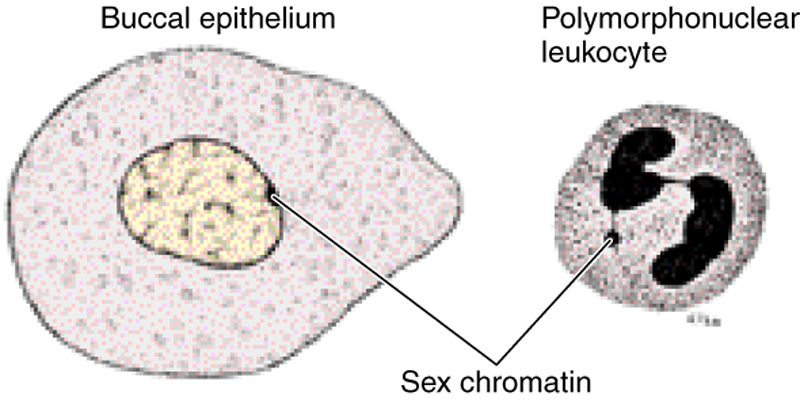 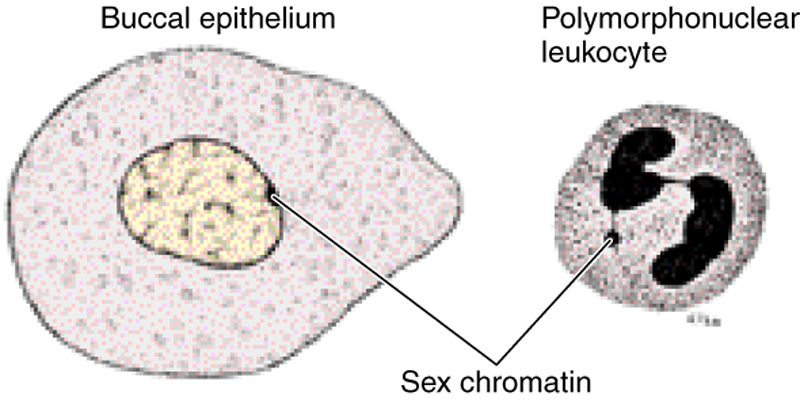 Cytoplasm is formed of
ORGANELLES: They are specialized structures, ESSENTIAL for vital processes of the cell.

INCLUSIONS: They are not essential for vitality of cells. may be present or absent. Examples are lipids, glycogen and pigments like melanin & lipofuscin.
CYTOPLASMIC ORGANELLES
Membranous:
	1.	Cell membrane.
	2.	Mitochondria.
	3.	Endoplasmic reticulum(rough & smooth).
	4.	Golgi apparatus.
	5.	Lysosomes.
      6.   Secretory vesicles.
Non-membranous:
	1.  Ribosomes.
	2.  Centrioles.
      3.  Cilia & Flagella.
      4.  Filaments:
           Actin, Myosin & Intermediate filaments.
	5.	Cytoskeleton (actin, intermediate filaments  & microtubules).
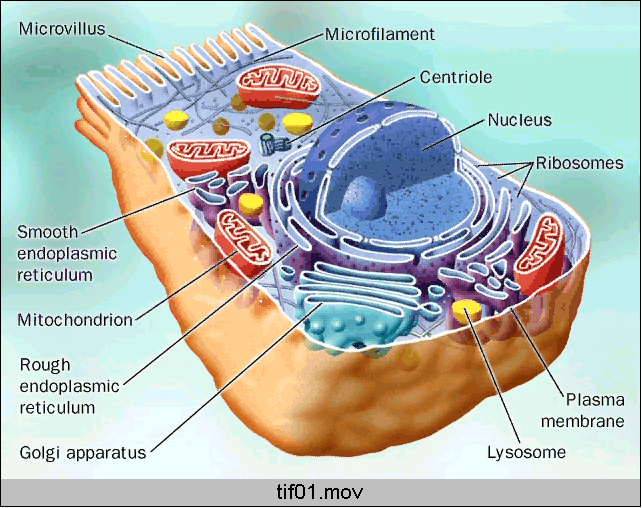 Cell Membrane
Mitochondria
Each mitochondrion is rod-shaped .
The wall is composed of 2 membranes. 
The outer  is smooth, the inner is folded to form cristae.
The cavity is filled with mitochondrial matrix, which contains enzymes. Also contains its own DNA.
Functions:
Generation of  ATP which is the source of energy for the cell. They are called the power-house of the cell.
They can form their own proteins and undergo self replication.
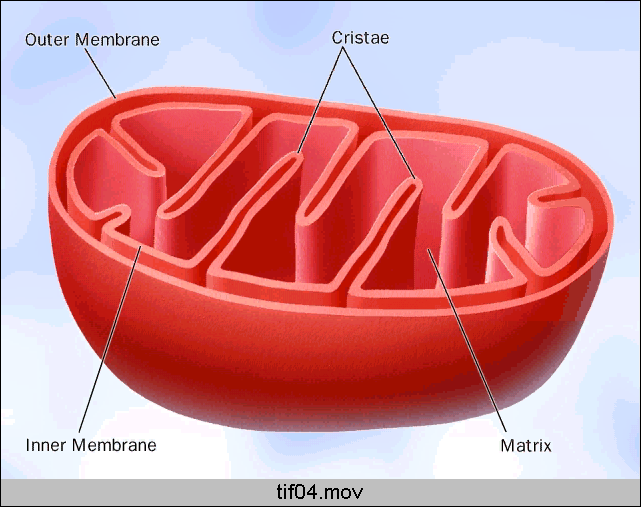 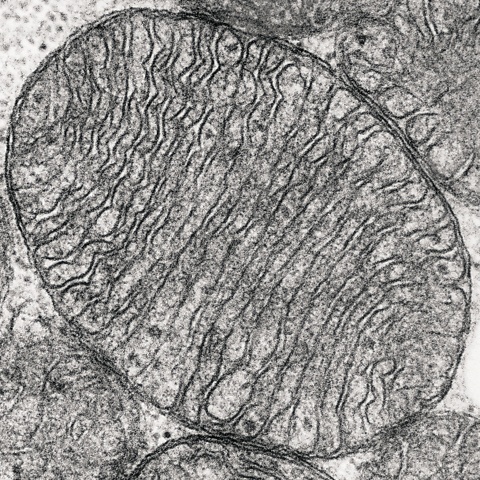 Endoplasmic Reticulum (ER)
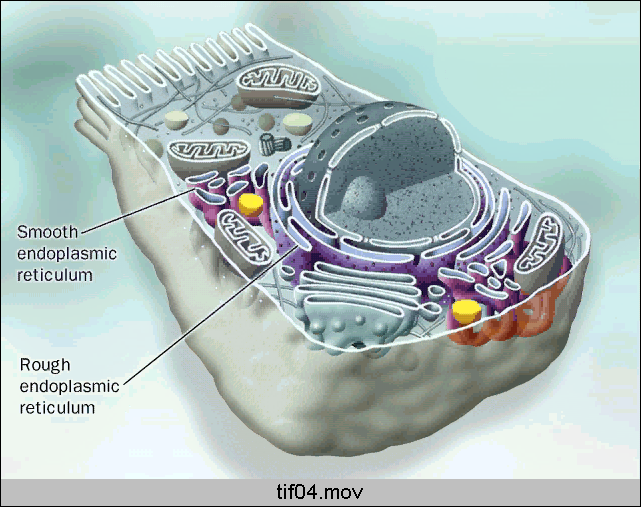 It is a system of communicating membranous tubules, vesicles, and flattened vesicles (cisternae).

There are 2 types:
Rough (rER).
Smooth (sER).
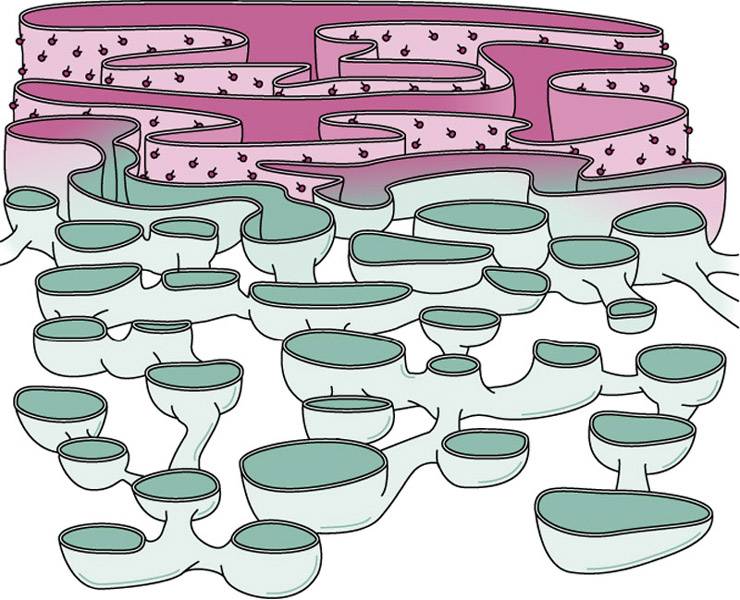 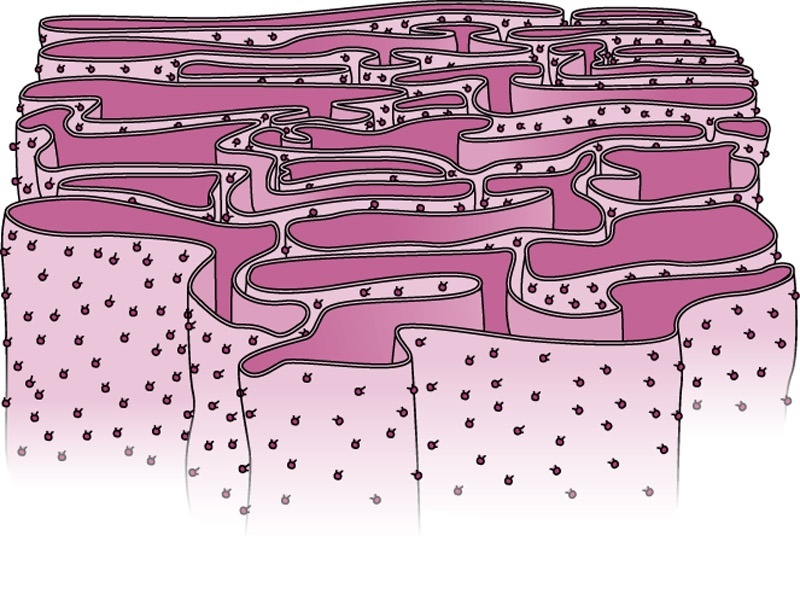 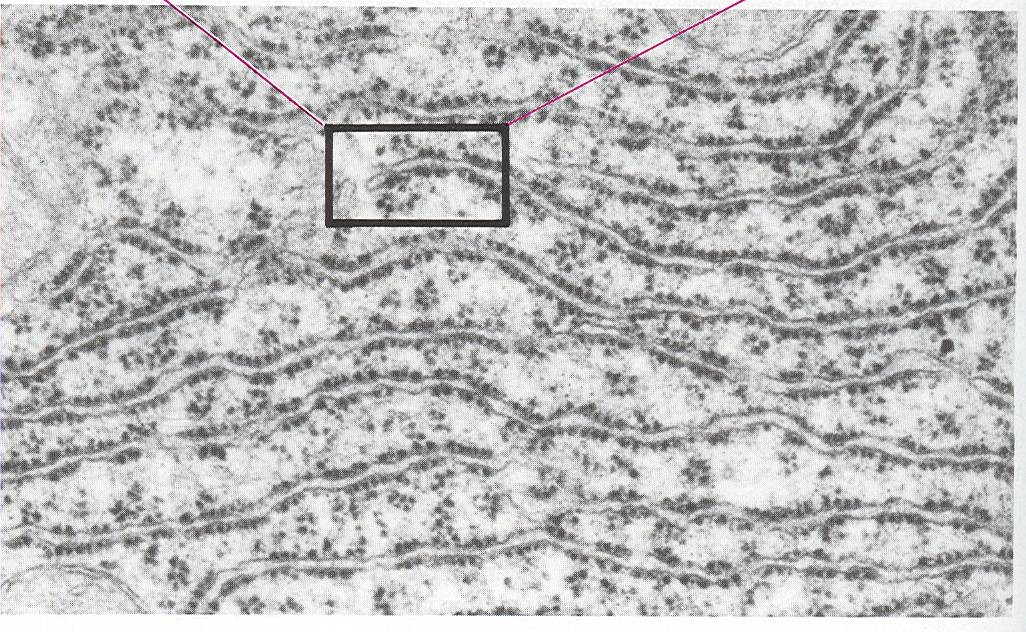 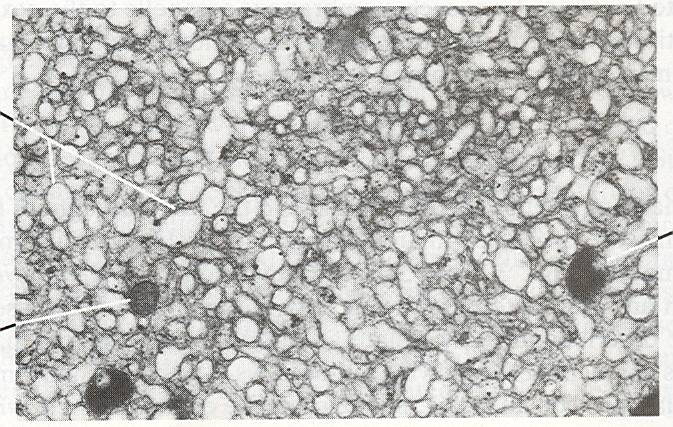 Golgi Apparatus
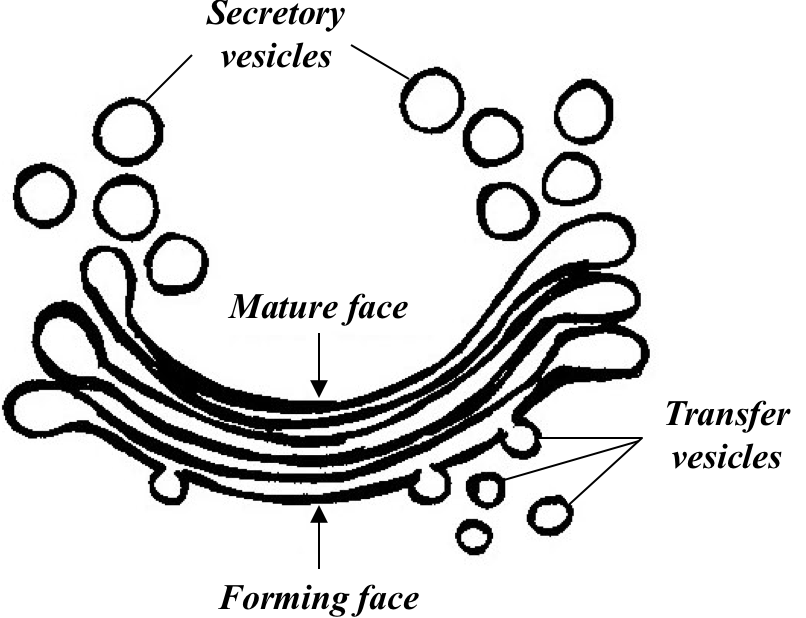 The secretory apparatus of the cell.
Consists of stacked saucer-shaped flattened vesicles.
Each vesicle has two faces:Convex (forming) face, receives transfer vesicles.Concave (mature) face, forms secretory vesicles.
Functions:
Sorting, modification & packaging of proteins.
Secretory vesicles formation.
Formation of lysosomes.
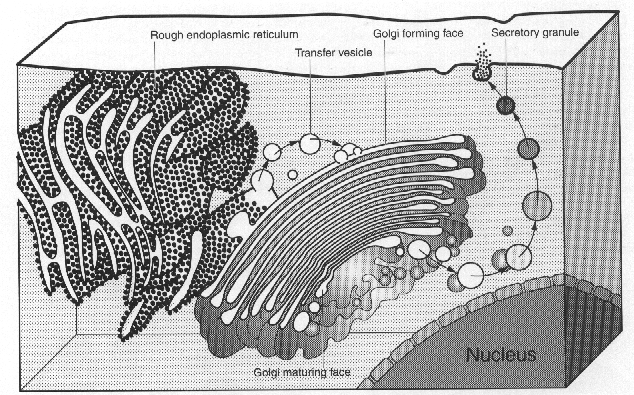 Lysosomes
The digestive apparatus of the cell.
E/M: Spherical membranous vesicles.
Contain hydrolytic enzymes.
Originate from mature surface of the Golgi apparatus, while their hydrolytic enzymes are formed in the rough endoplasmic reticulum.
Function: intracellular digestion of ingested material or old organelles.
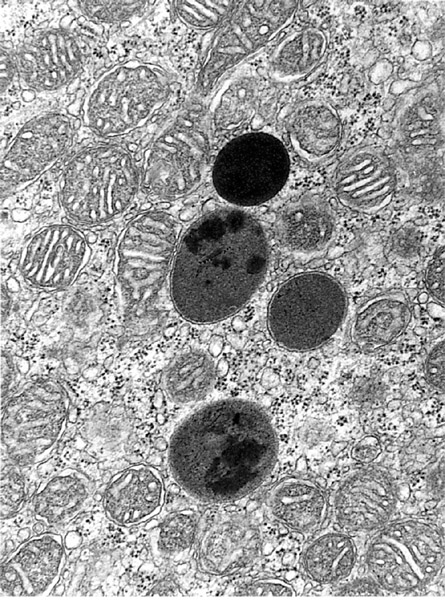 Ribosomes
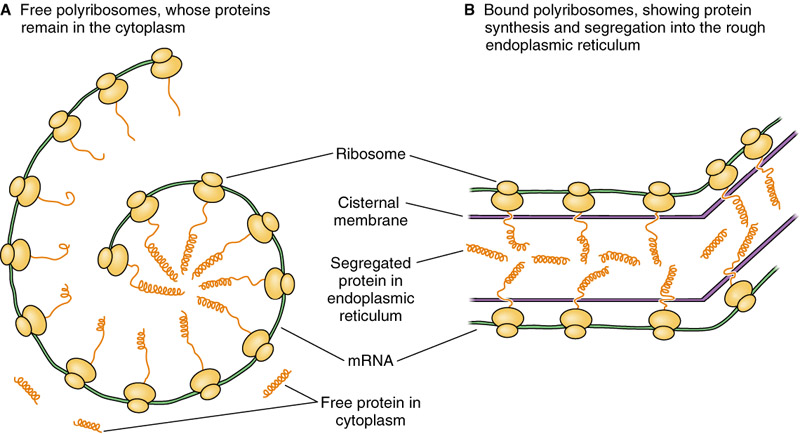 LM: Basophilic cytoplasm is due to numerous ribosomes    .
Consist of ribosomal RNA (rRNA), combined with proteins.

EM:Formed of 2 subunits.
Free in the cytoplasm (may form polyribosomes) or attached to rER.
Formed in the nucleolus.
Function:Protein synthesis
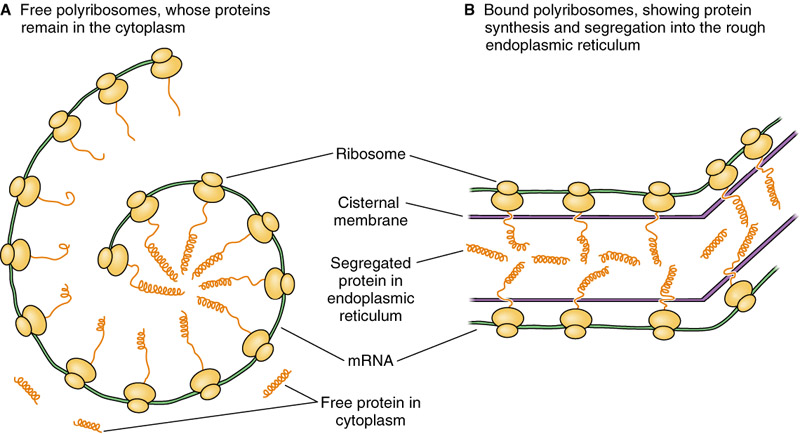 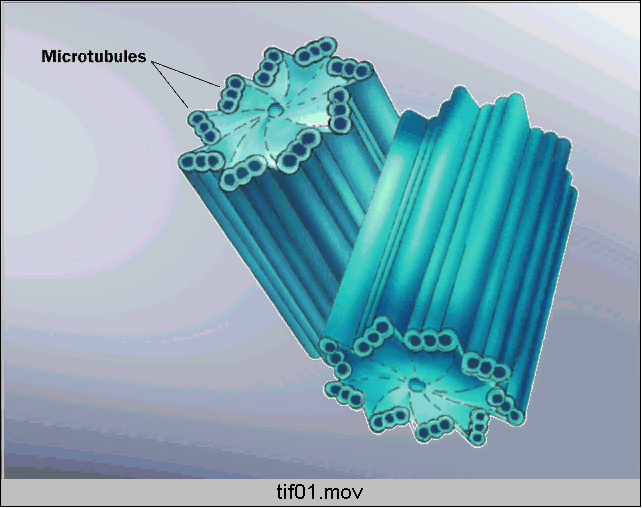 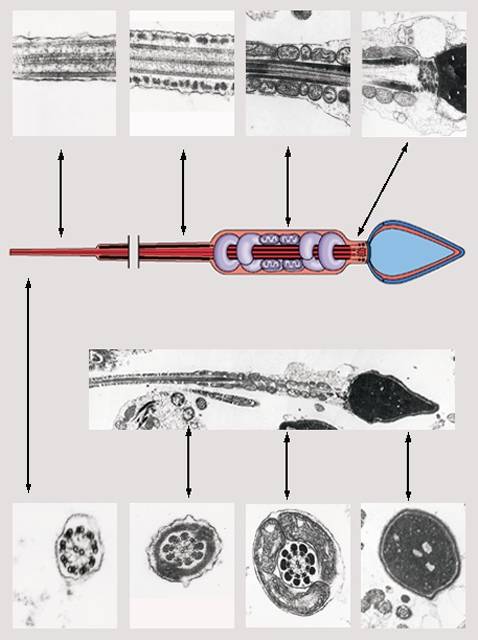 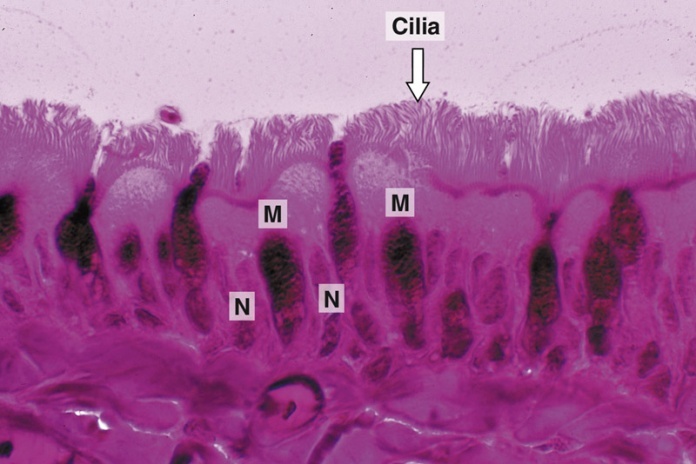 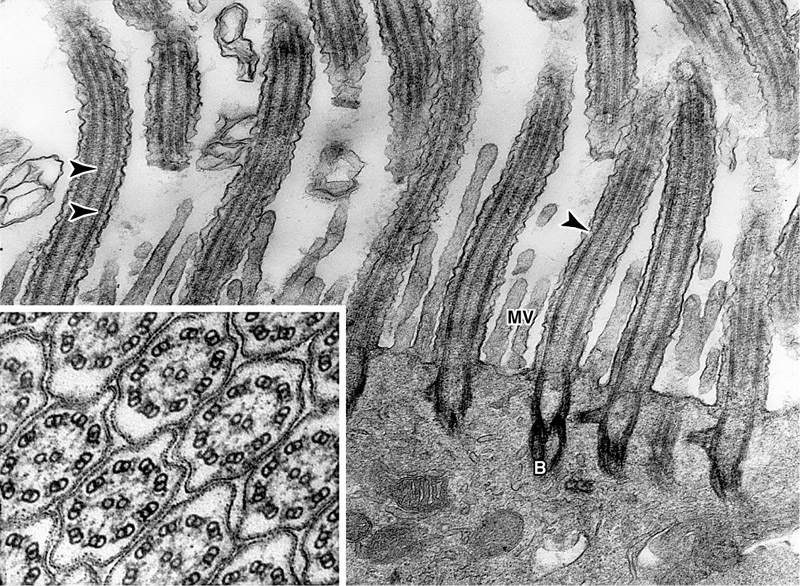 Clinical application
Immotile cilia syndrome:

 Disorder that causes infertility in male and chronic respiratory tract infection in both sexes.
 is caused by immobility of cilia and flagella induced by deficiency of dynein.
 Dynein protein is responsible for movements of cilia and flagella.
Cytoskeleton
It is the structural skeleton of the cell.
Functions:
Maintains shape of the cell.
Helps transport of material within the cell.
Consists of:
Microfilaments (actin).
Intermediate filaments, e.g. Keratin.
Microtubules.
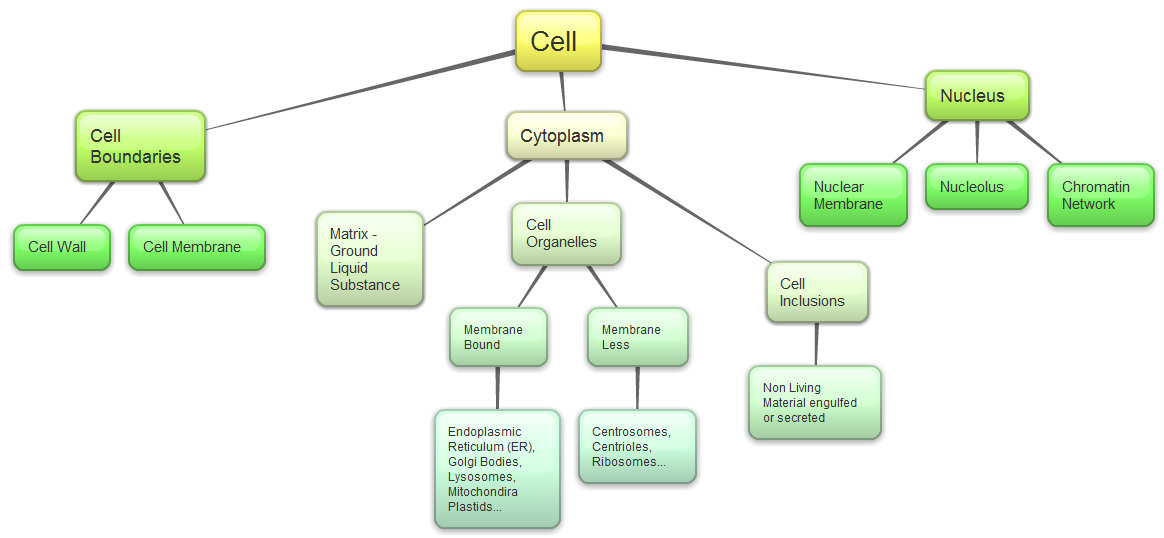 References:
Cell organelles 
https://youtu.be/URUJD5NEXC8 
Cell junctions : 
1. https://www.youtube.com/watch?v=YwpDA4drrn8&feature=share

2. https://youtu.be/pVWQm-GYK_Y 
Centrioles , cilia and flagella 
https://youtu.be/5D5Jt7NZB8I

Euchromatin and Heterochromatin 
https://youtu.be/5D5Jt7NZB8I
Microvilli
https://youtu.be/hPyn-Gym5XE
THANK YOU !
“Some people dream of success while others wake up and work hard at it”
Histology Team Members:
Rana Barasain 
Reema AlBarrak
Shahad AL Anzan
Doaa Walid Abdulatif
Ghadah Al Muhanna
Amal Al Qarni
Wateen Al Hamoud
Weam Babaier
Ahmed Badahdah
Mutasem Alhasani
Nassir Abodjain
Nawaf Aldarweesh
Histology Team Leaders:

Reema Sultan Al-Otaibi
Faisal AL-Rabaii
Contact us at : HistologyTeam436@gmail.com